Oak Specialist
Independent LivingUnit 4- Community Living
Applying Learning
Unit 4 - Community Living
Lesson 1- Knowing which shop to buy from
Lesson 2- Putting shopping away
Knowing where to store food in the kitchen and other items.
Identifying a range of high street shops and knowing what they sell.
Lesson 4- Health support in the community
Option 3
Lesson 3- Best Value
Option 4
Comparing same items from different shop including price, quality and quantity.
Who can support us with health and where to find help in the community.
Lesson 6- Travel in the community/ planning a journey
Option 3
Lesson 5-  People who help us
Option 4
Identifying emergency services and their roles.
Following steps to plan a journey and choose the correct mode of transport.
‹#›
[Speaker Notes: Choose a lesson from the list]
Lesson 6 - Travel in the community/ planning a journey
Teacher notes - Lesson 6
Travel in the community/planning a journey
Learning Intention: To plan a journey using public transport

Identify the different types of transport available to the public 
Using Google Maps to plan a journey
Understanding a timetable
Buying a ticket
Planning your journey

Resources: paper and pen, visual support, access to the internet, examples of timetables
‹#›
[Speaker Notes: Plan of the lesson.]
Independent Living
Travel in the community/ planning a journey
Applying Learning
Lesson stages
What public transport can I get? 

How to use Google Maps 

Understanding a timetable

Buying a ticket

Planning your journey
‹#›
[Speaker Notes: What are we doing in the lesson? 
Read through each step with your learner.]
What public transport can I get?
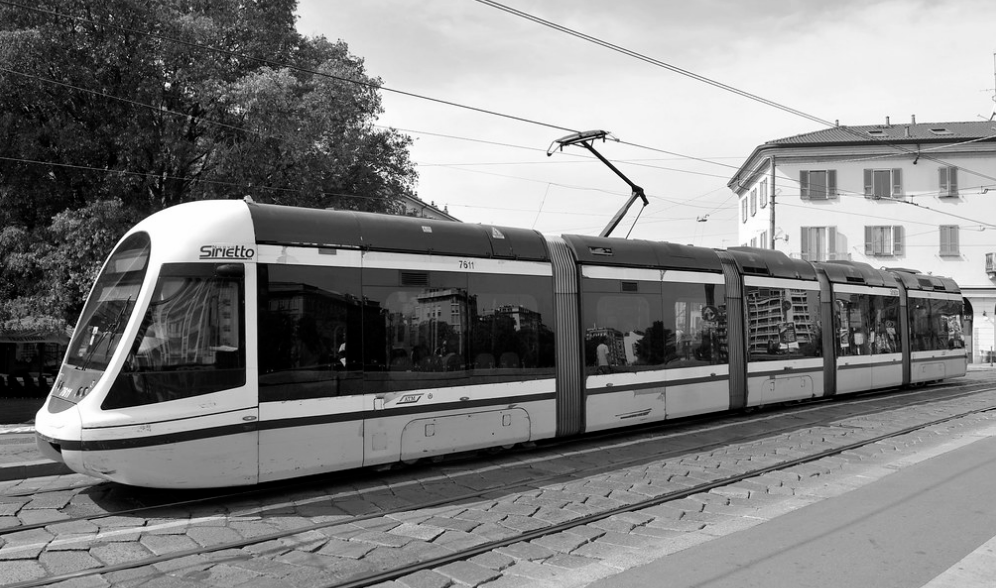 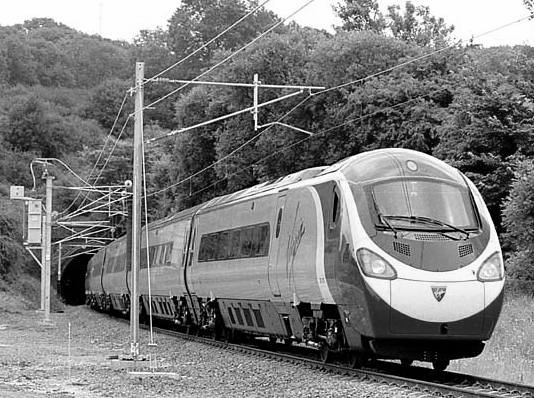 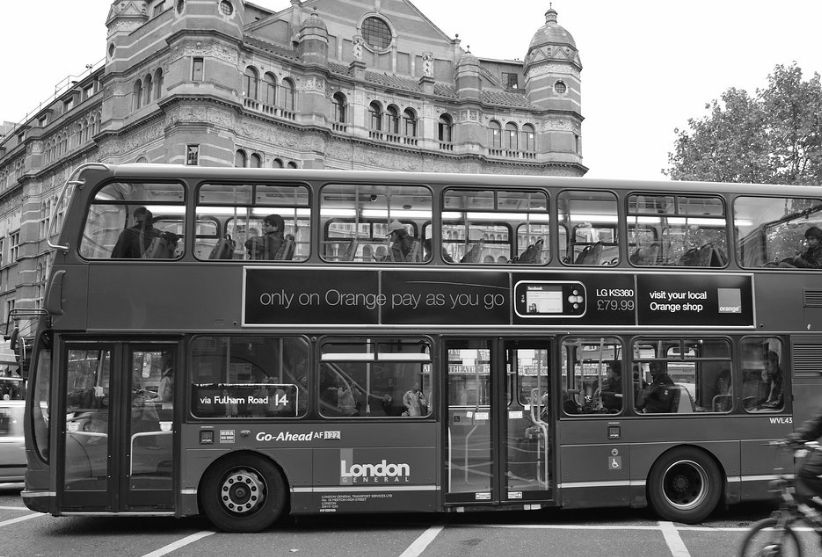 Train
Tram
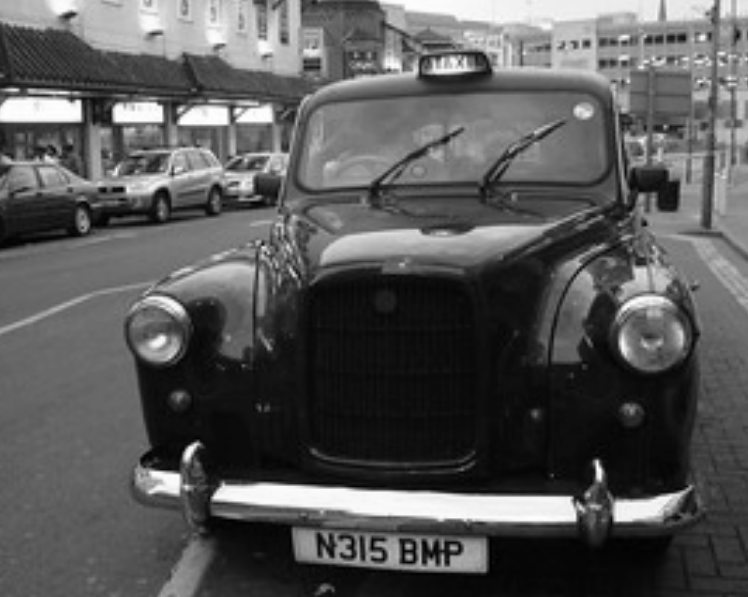 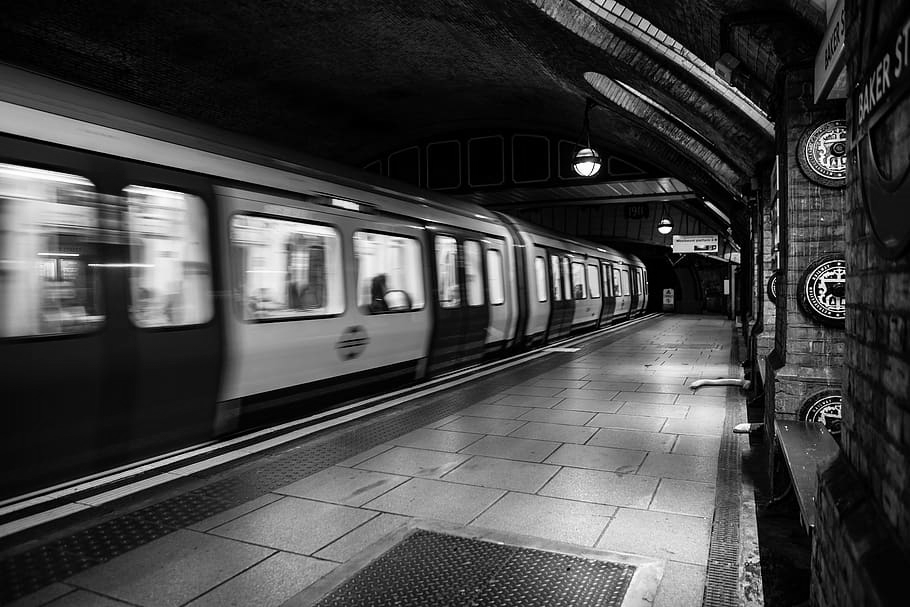 Bus
Tube
Taxi
‹#›
[Speaker Notes: Look at the different pictures with your learner. Discuss what the mode of transport is.
Questions to ask:
Have you ever used any of them? 
Are there any you haven’t used? 
What cities in the UK can you find them?]
This activity requires the use of the internet. Please ensure you complete this activity with a parent or carer.
Activity:
With a parent/carer visit Google Maps website online and complete the tasks below:
Enter a place you would like to visit in the search box.
Make a note of the distance it is away from where you live.
How long will the journey take?
Can you get to your chosen place by walking, cycling, or using public transport?
Understanding a timetable
There are lots of different timetables available to help you plan a journey.
What information does a timetable have?

Departure time

Platform number

Destination

Price of the ticket
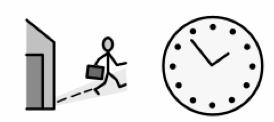 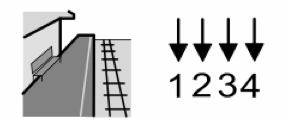 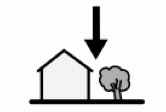 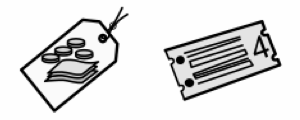 Widgit Symbols © Widgit Software 2002-2020
‹#›
[Speaker Notes: Read through the information with your learner.]
Train timetable:
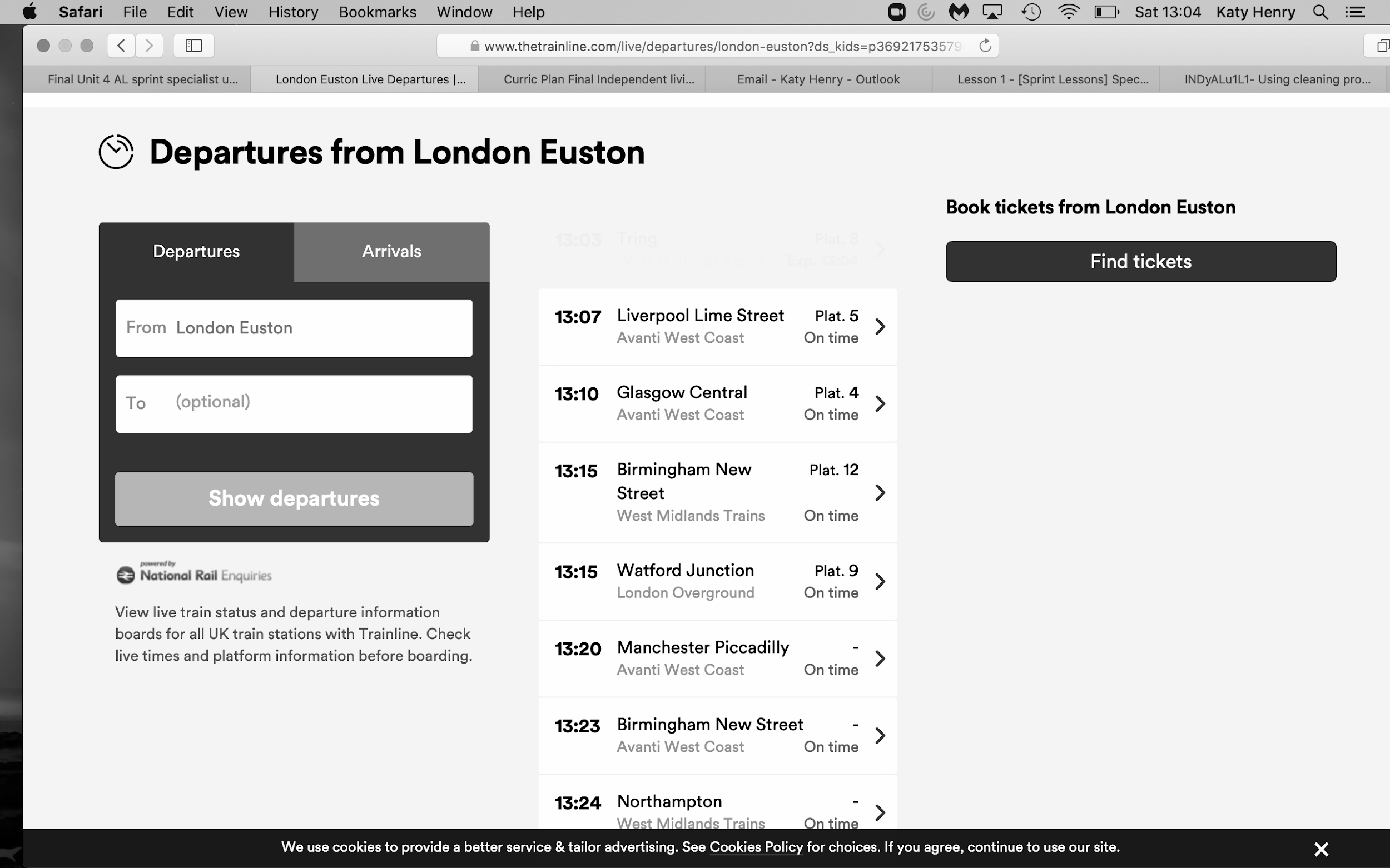 ‹#›
The Trainline
[Speaker Notes: Look at the example train timetable. 
Try and find the information for:
Departure times 
Platform numbers
Destination]
Bus timetable:
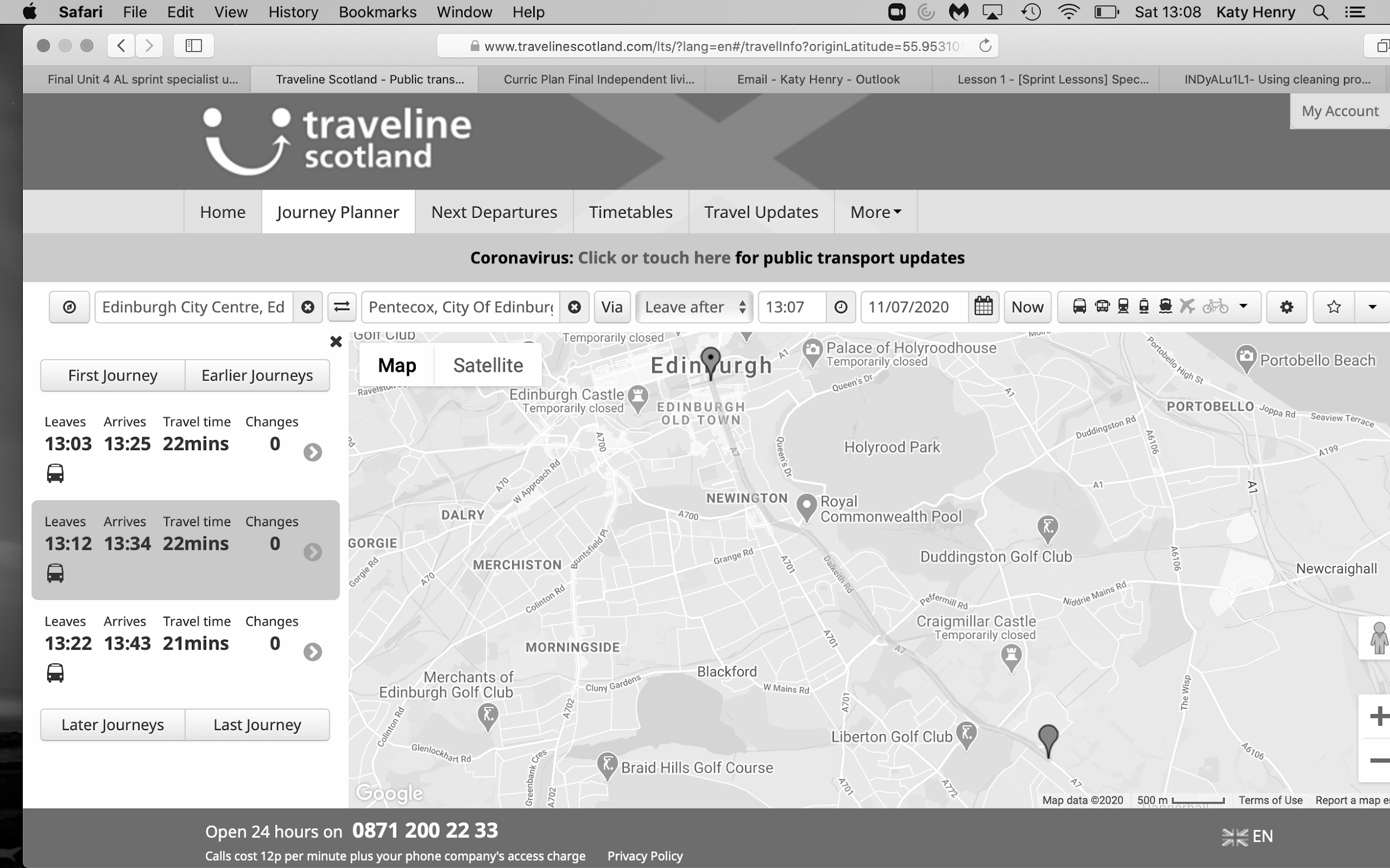 Traveline Scotland
‹#›
[Speaker Notes: Look at the example bus timetable. 
Try and find the information for:
Departure times 
Length of journey- travel time
Destination]
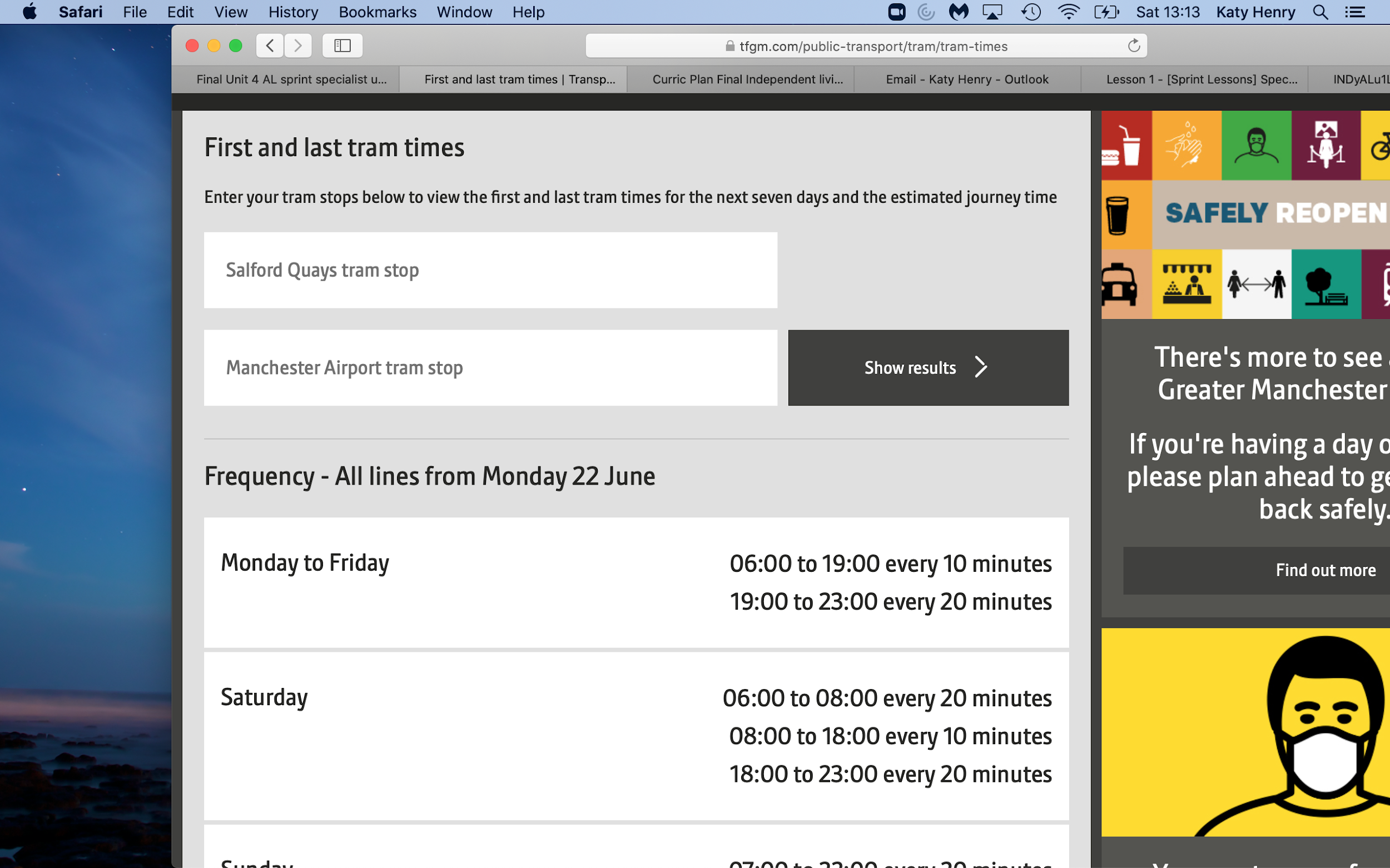 Tram timetable:
Transport for Greater Manchester
‹#›
[Speaker Notes: Look at the example tram timetable. 
Try and find the information for:
Departure times 
Destination]
Underground timetable:
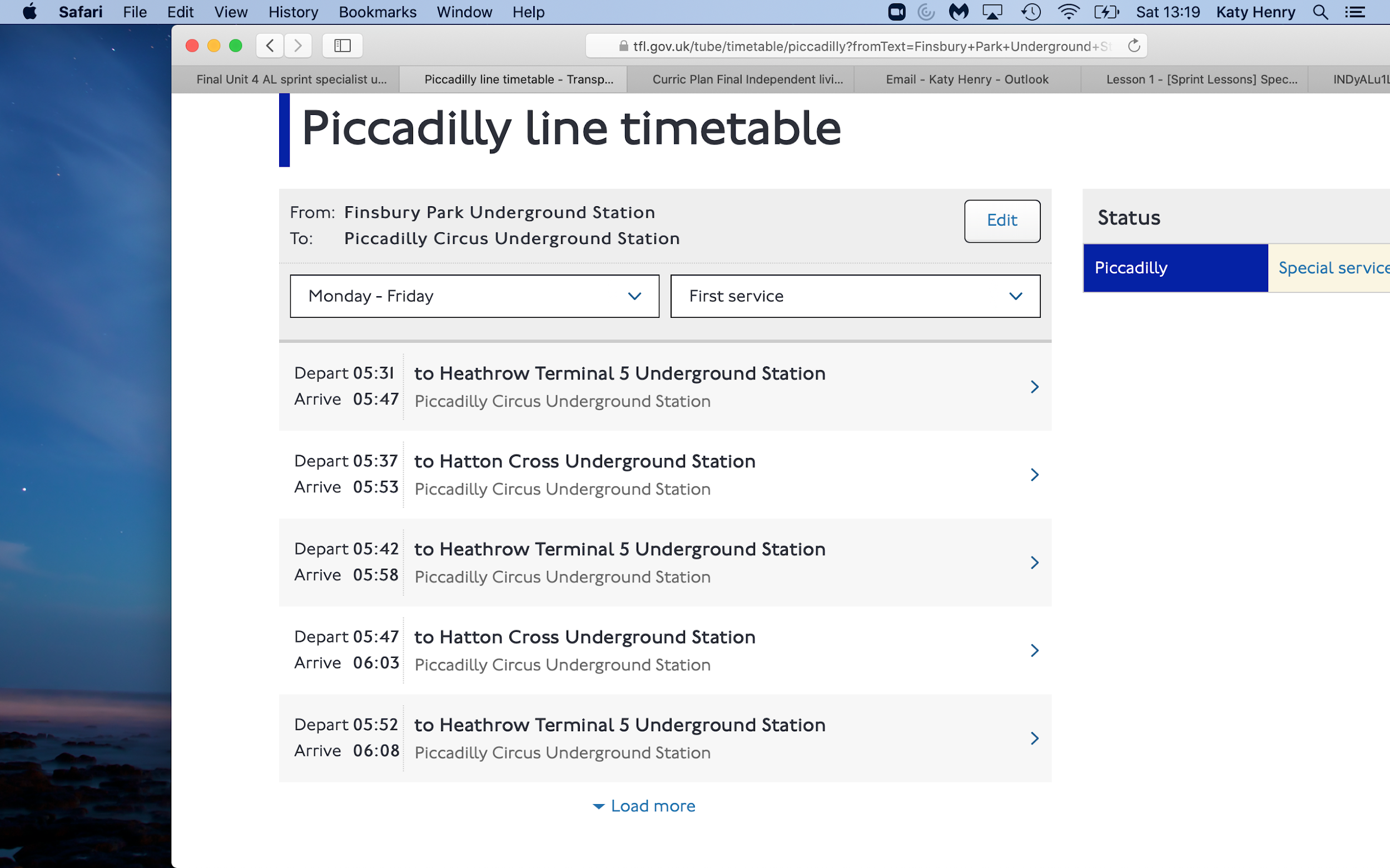 ‹#›
Transport for London
[Speaker Notes: Look at the example underground timetable. 
Try and find the information for:
Departure times 
Length of journey- travel time
Destination

https://tfl.gov.uk/tube/timetable/piccadilly?fromText=Finsbury+Park+Underground+Station&toText=Piccadilly+Circus+Underground+Station&FromId=940GZZLUFPK&ToId=940GZZLUPCC&btnGo=Go&SelectedDate=mondayfriday&SelectedTime=0&direction=]
Buying a ticket:
Once you have planned where you are going and what mode of transport you will need, next you have to pay for your journey or buy a ticket.
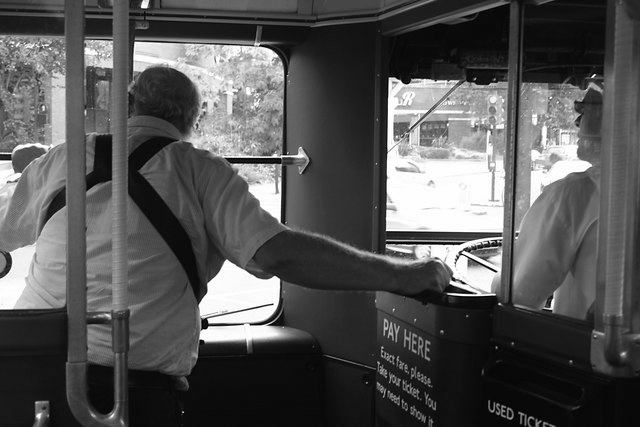 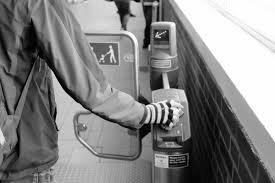 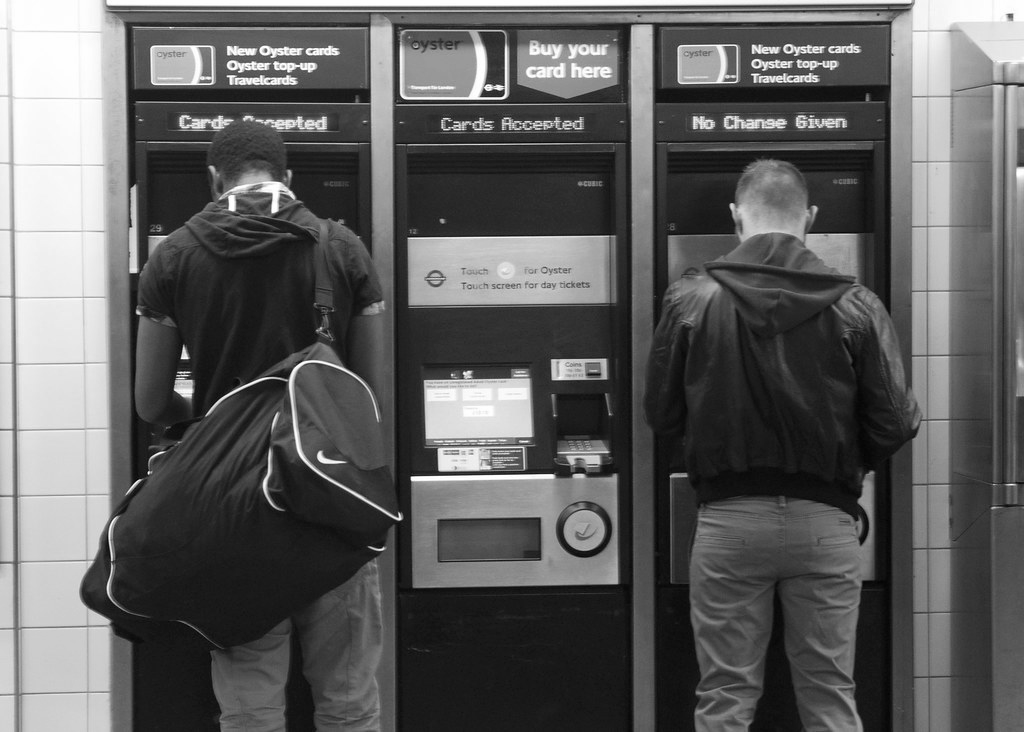 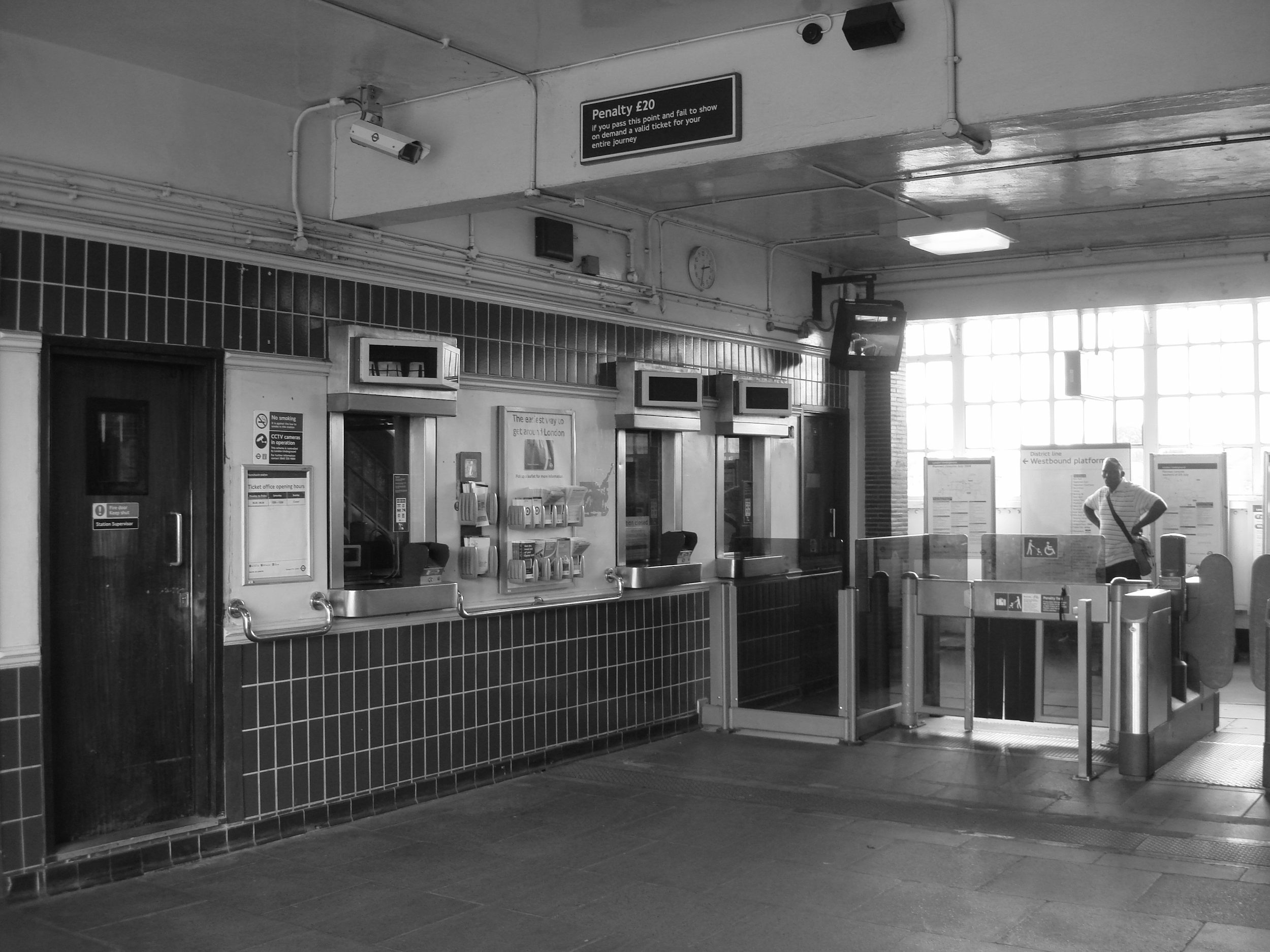 Pay the driver
Self-service
Ticket office
Tap a card
‹#›
[Speaker Notes: Discuss the different ways to pay for a journey:
Directly to the driver
Tapping a card/Oyster/ticket 
Self service 
At the ticket office
Role play the different ways of paying for a journey.]
Planning your journey:
Follow the steps to plan your journey:

Agree on where you are going
Use Google Maps to help you decide how you will travel - bus, train, walk?
Where do you set off from?
What is your destination?
How long will it take?
Where will you buy a ticket or pay for your journey?
How much does it cost to travel?
‹#›
[Speaker Notes: Read through the steps to plan a journey.
Ask your learner to make notes on each step.]
Independent Living
Community Living
Travel in the community/ planning a journey
Make it easier
Make it harder
More ideas
Ask a parent or carer to help you collect physical copies of a variety of timetables from the train station or bus station and highlight desired routes. 
Role play making a journey, taking it in turns to be the driver, ticket officer and customer.
Calculate the cost of a ticket and a return. Plan the journey for 2 or more people - how much will it cost now?
Ask a parent or carer to help you research online and discuss what other modes of transport are available: 
Aeroplane
Bicycle
Boat/Ferry
‹#›
[Speaker Notes: Suggested adaptations for teachers/parents.]
Signposting
Independent Living:
Building Understanding- Transport (Unit 4)
Building Understanding- Planning a journey in the community (Unit 4)
Applying Learning- Preparing for a trip (Unit 3)
Applying Learning- Community safety (Unit 6)
Applying Learning- Safety on transport (Unit 6)
‹#›
References
Slide 7-Virgin Trains Pendolino (UK),Luxury Train Club, Flickr Attribution 2.0 Generic (CC BY 2.0) / Tram, Comune di Milano, Flickr Attribution 2.0 Generic (CC BY 2.0)/Modern red London bus,Hendra Lee, Flickr Attribution 2.0 Generic (CC BY 2.0) / London taxi, Cabbie50, Flickr Attribution 2.0 Generic (CC BY 2.0) / Baker street tube, tube station, london tube, train, underground, platform, london, bakerloo line, TFL, subway, Pxfuel

Slide 8- Google maps, Pixabay

Slide 14-Tap card, Pexels/Londonist20,Andy Thornley, Flickr Attribution 2.0 Generic (CC BY 2.0) / Hornchurch tube station 6,Oxyman, Wikimedia Commons / Crew-operated bus approaching Bromley town centre, David Kemp, Creative Commons Licence